Leven op mars
3 lessen rondom het thema “Leven op Mars”
Waarom? 
Laten we iets onderzoeken waar veel mensen mee bezig zijn….
Space X:
NASA
Mission-one
Hoezo werken ze er aan?
Laten we ons eens een mening vormen hierover, onderbouwd!
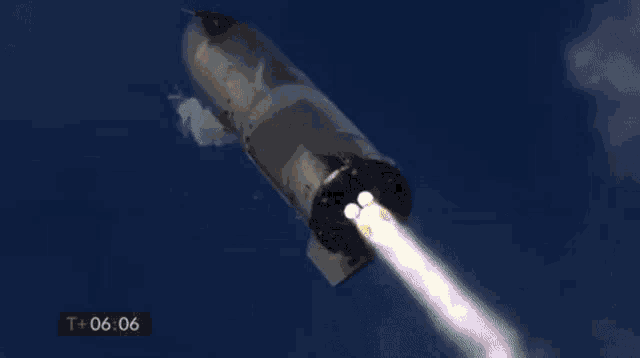 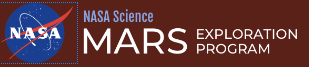 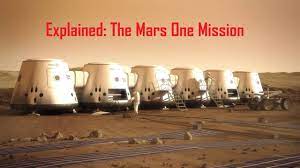 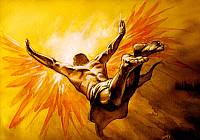 Geschiedenis
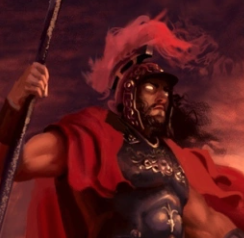 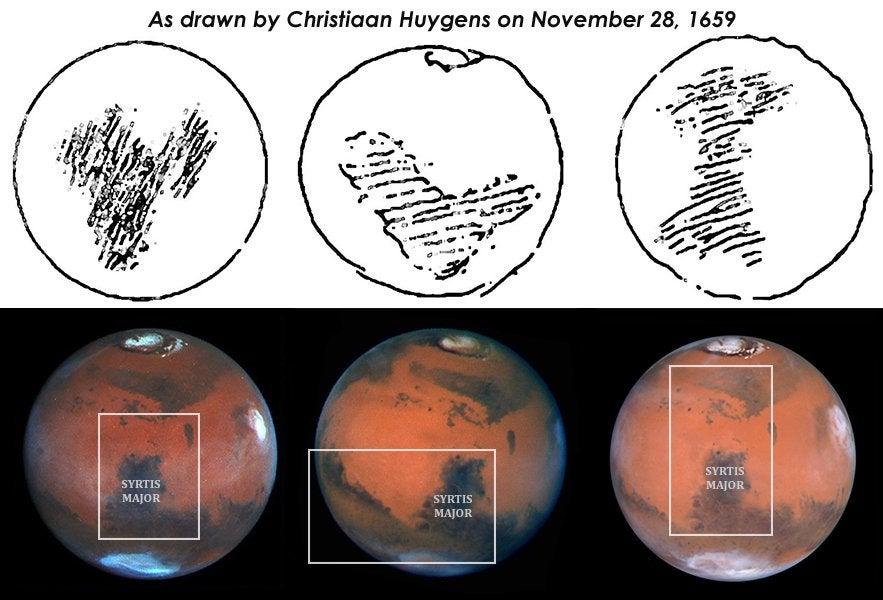 600 v Chr. Grieken: Icarus naar de zon. 
500 v Chr. Romeinen: Mars; God van de Oorlog
1659 Huygens: tekening
1865 Jules Verne: Reis naar de maan
1900 H.G. Wells: War of the worlds.

Recent: The Martian, Total Recall etc.
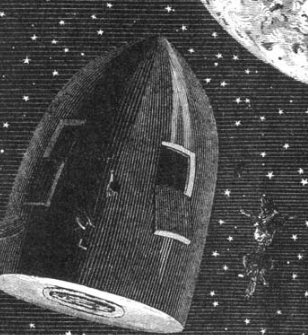 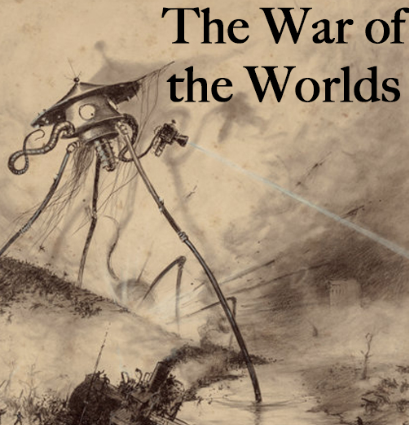 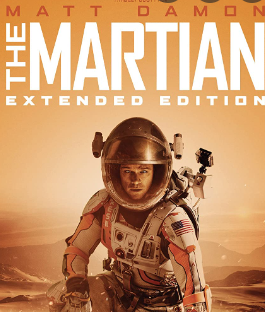 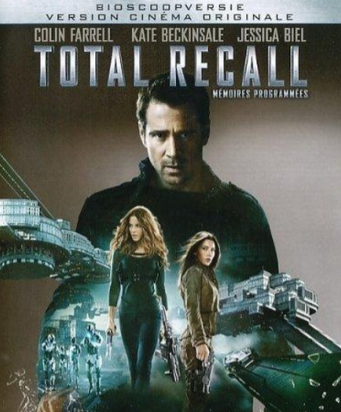 Er is iets in ons mens-zijn door de eeuwen heen wat ons doet verlangen naar de sterren……….
Welk landschap komt van mars ?
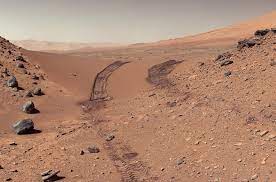 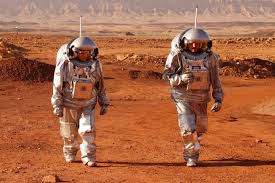 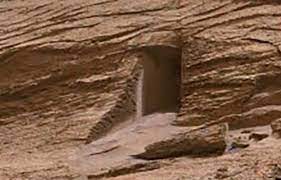 Er zijn diverse marskarretjes
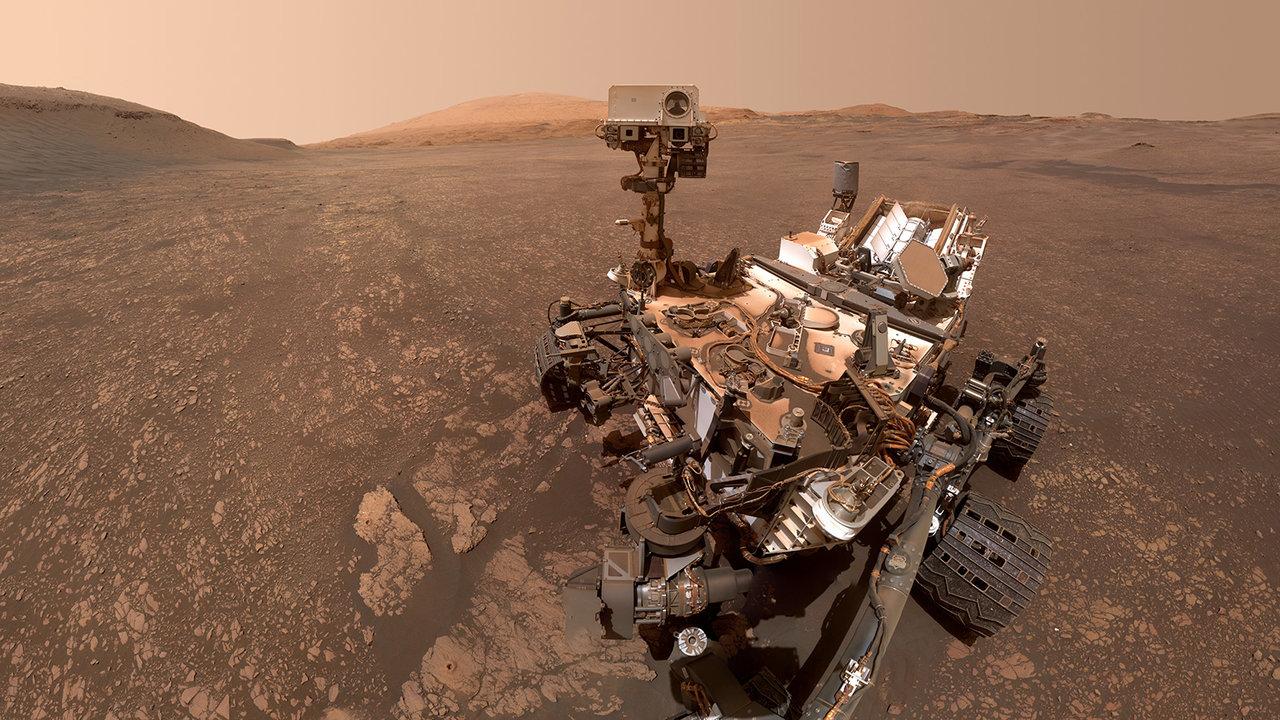 Een Selfie van “Curiosity”
Komt dit filmpje van mars ?
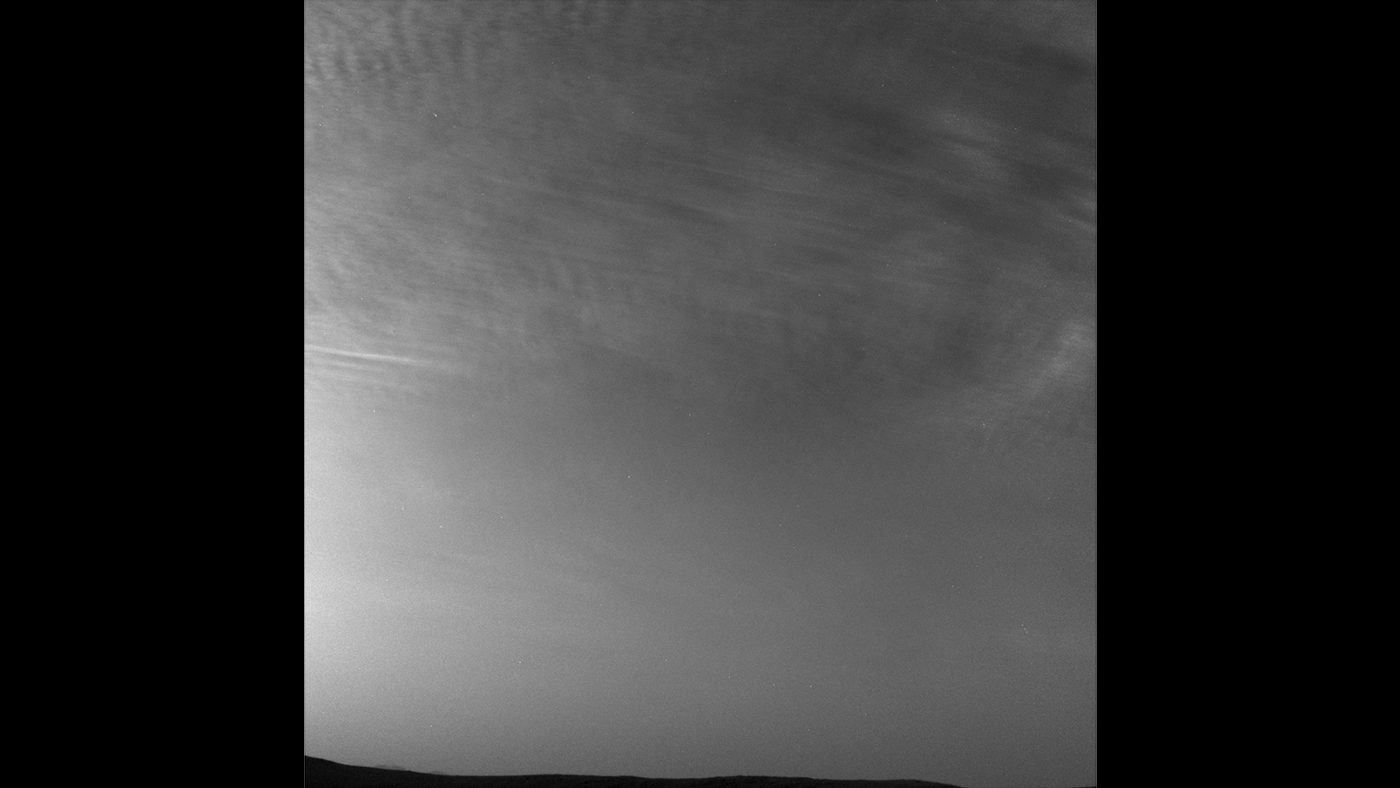 Mars heeft dus een dampkring (1% van de aarde)
Mars:
De planeet lijkt best op de aarde, maar met belangrijke verschillen: 
Het is er erg koud -140 tot -60 °C 
De valversnelling is 3.721 g
De dampkring is erg dun (1%) en bestaat vooral uit C02
Er is geen leven (tenminste nog niet ontdekt)

Het lijkt niet onmogelijk om op mars te leven….

Er zijn mensen: 
Die daar naar verlangen
Die bang zijn dat we het aardse klimaat bederven en willen vluchten
Die de inspanning onzin vinden.
Vorm een mening….onderbouwd !
Is leven van mensen op mars haalbaar en realistisch ?

Kijk hiervoor naar de volgende zaken (oa. via factsheet):
De reis er naar toe
De basis (verdeeld in 3 subvragen)
De mens als marsbewoner

Werken in groepjes van 4
Presenteer jullie mening als groep over het subonderwerp (les 3)
Noteer je eigen mening over de onderzoeksvraag (les 3)
Groepjes